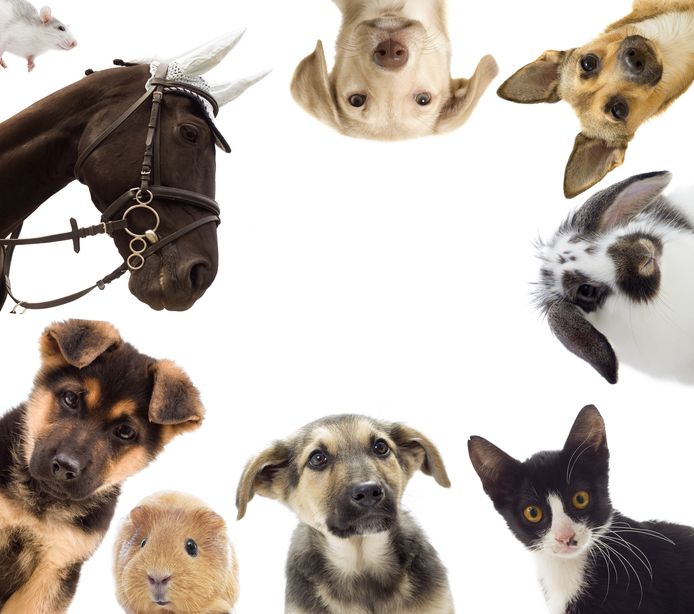 PPP 3 Huisdieren
Leerjaar 1
Thema 1
Activiteit 1.5
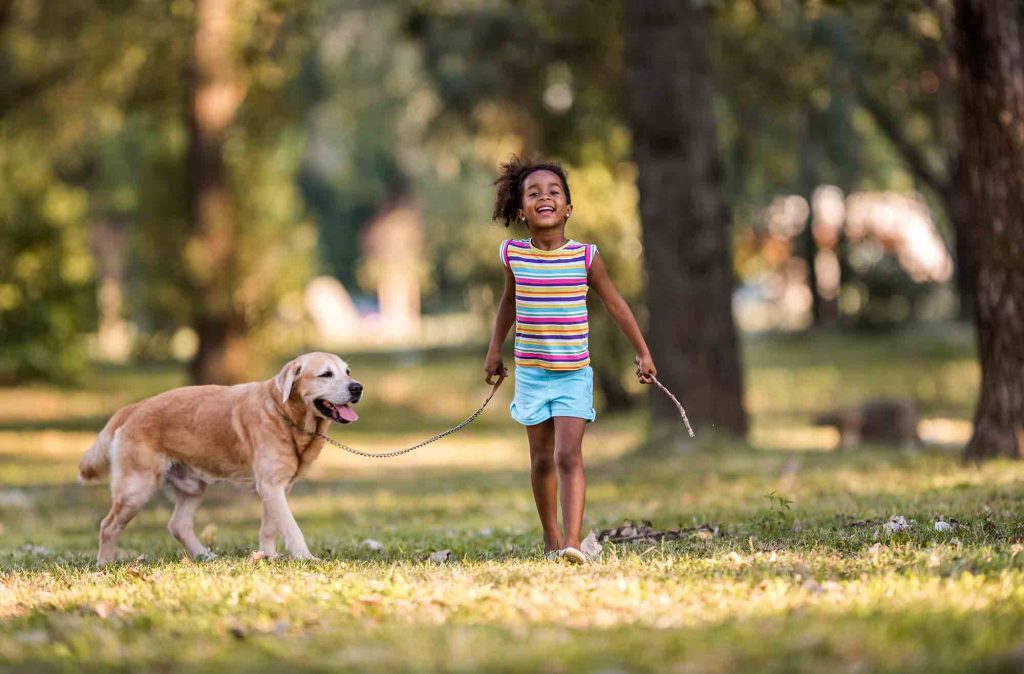 Wat zien jullie op het plaatje?
Vindt de hond dit leuk?
Waarom is het belangrijk om je hond aan te lijnen als je op straat loopt?
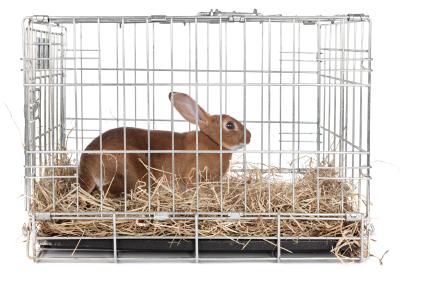 Wat vinden jullie van de kooi van het konijn?
Wat zou het konijn willen?
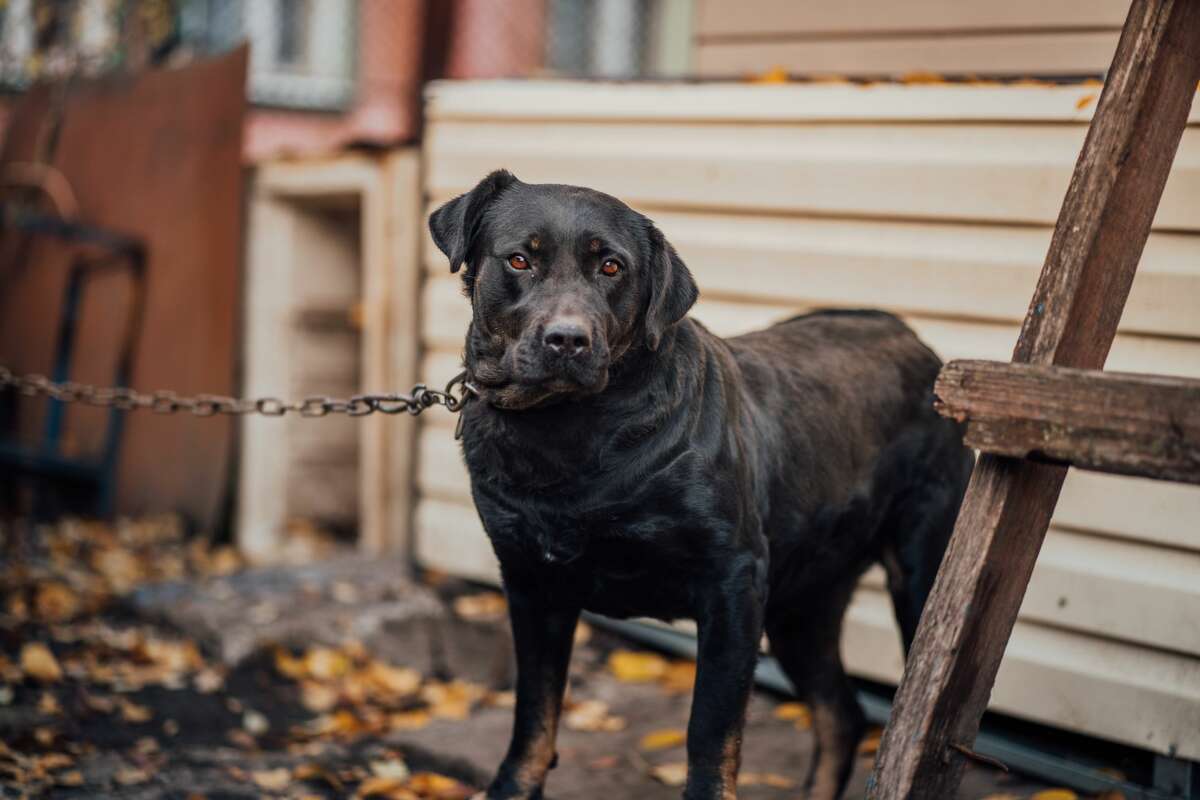 Hoe voelt deze hond zich?
Hoe kan het anders?
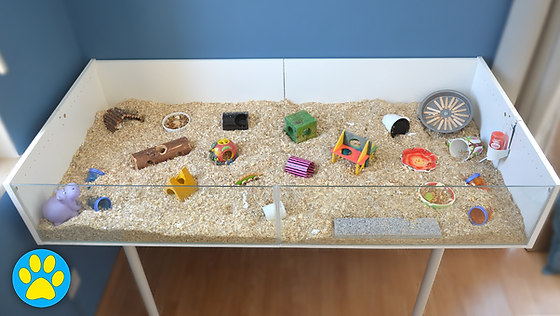 Voor welk huisdier is dit gemaakt?
Zou het dier dit leuk of saai vinden?